Data needs for use of HBM in risk assessment
Jos BESSEMS
3rd HBM4EU Training School 2019
Course A13 – June 19, 2019
Tiers in Risk Assessment
HBM is a Screening Tool for
Interpretation of Biomonitoring Data
in a Risk Assessment Context
2
Overview
HBM-Based risk assessment steps
I - Epidemiological or toxicological information
II - Derivation guidance level safe internal exposure
III - Exposure information (HBM measurements)
IV - HBM-Based evaluation in a risk context
Contextualised exposure to assess applicability of HBM-GV
3rd HBM4EU Training School, Brno, June 17-21, 2019
3
Requirements HBM
www German HBM Commission
SAMPLING + ANALYTICS
Sound chemical-analysis
Careful collection of the human samples 

Thorough documentation of the test persons information
Pathways of human intake
Use of the substance

Occurrence and distribution substance in the environment 

Human toxicokinetics, internal exposure, relevant biomarker

Health relevance
CONTEXTUALISATION
ADME + TK
4
Biospecimen + Biomarker
Matrix
Blood
Urine
Hair/Nails

Biomarker of exposure
Parent
Metabolite
Parent + Metabolite (e.g. BPA and BPA-glucuronide)
Angerer et al., 2011
5
Variation in analytical chemistry
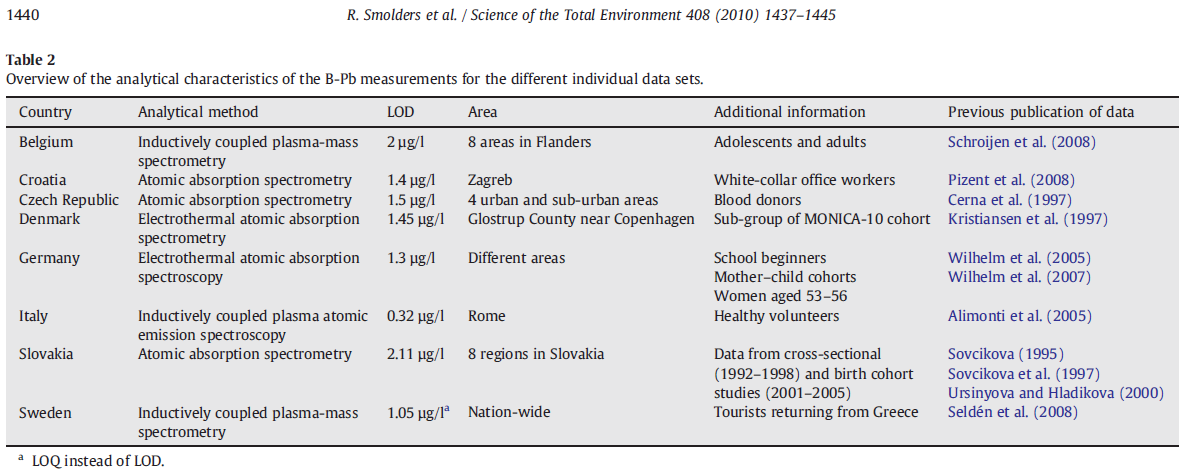 3rd HBM4EU Training School,Brno, June 17-21, 2019
6
Time-activity 
pattern
Life-style
Exposure profile
Internal concentration-time (C,t)-profile
Age, gender, 
ethnicity,…
Toxicokinetic variability
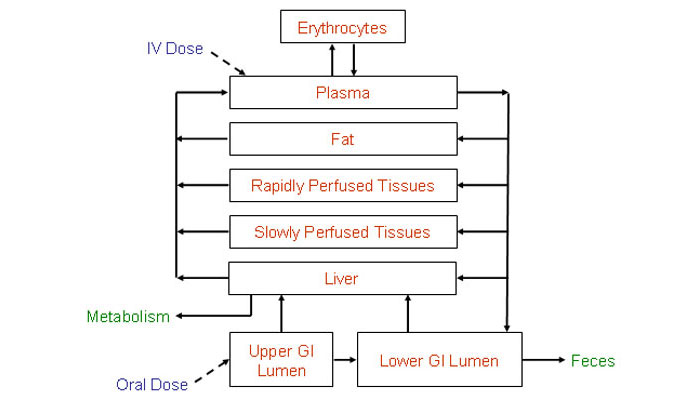 Specific toxicokinetic model,

i.e. PBTK model
7
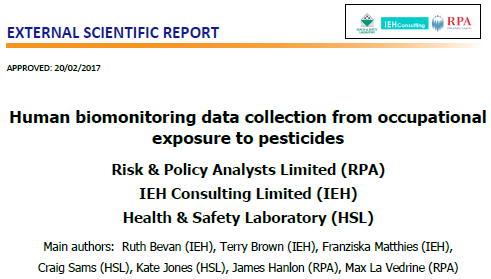 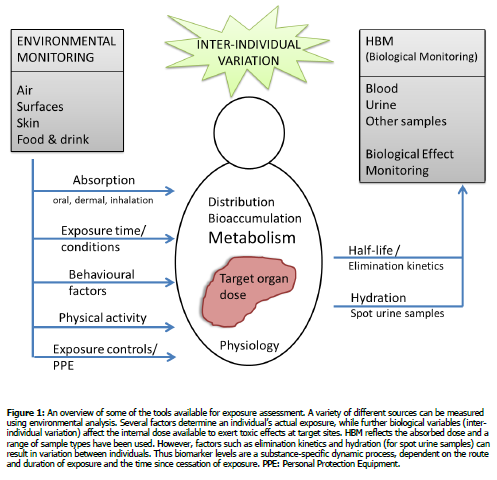 8
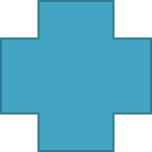 Relevance
Uncertainty
It’s all about
NEEDS
Exposure BM
specificity
SES
Time-activity
patterns
Concentration
Timing of sampling
Exposure factors
Confounders
Lifestyle
Sex
Susceptibility
Duration
Exposure routes
Vulnerability
Age
Sampling matrix
ADME  TK
9
Needed: Exposure variables    Contextualisation
Black Box
Internal Exposure
?
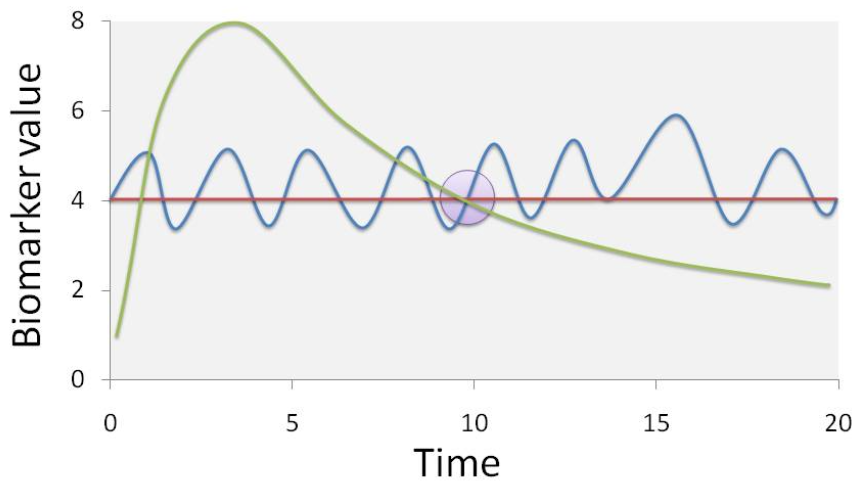 Exposure variables
Need to know ‘applicability domain’ of HBM-GV
ADME
Concentration
Time-activity
patterns
Timing
Confounders
Lifestyle
Duration
Susceptibility
HBM-GV
HBM Point measurement
10
Human biomonitoring guidance values
HBM Assessment values (Angerer et al, 2011)
HBM I (German HBM Commission)
HBM II (German HBM Commission)
BE - Biomonitoring equivalent (Summit Toxicology)  
Modelled internal exposure equivalent of an external exposure value (an animal POD like BMDL or NOAEL, an animal POD derived human limit value like ADI, TDI, RfD, or a human POD derived from epidemiological studies)
HBM-GV (HBM4EU)
11
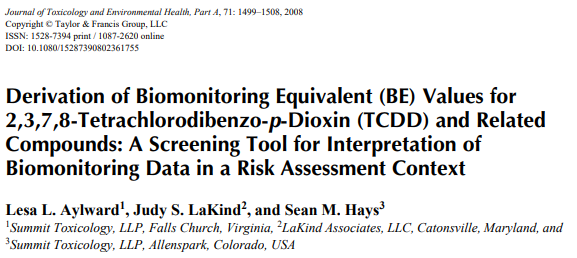 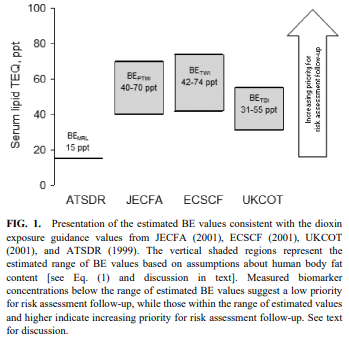 12
Variation in exposure, TK and C,t-curve
Single exposure              Repeated exposure
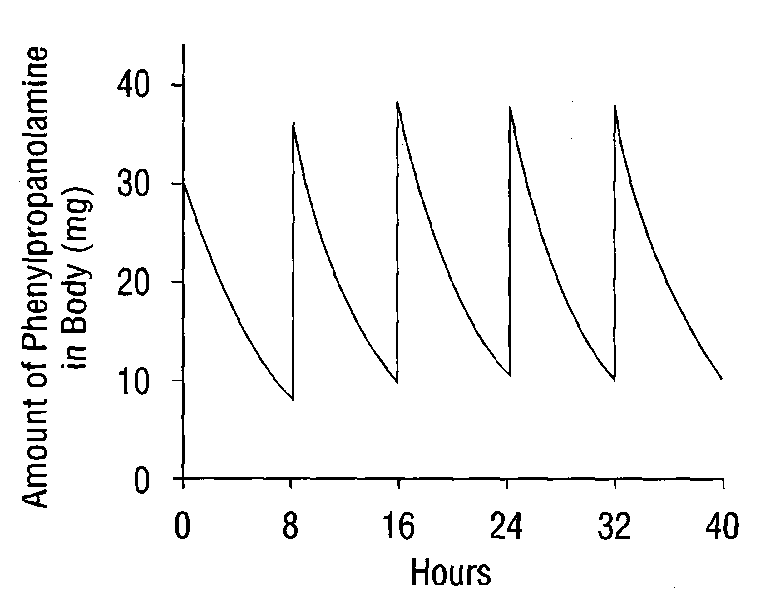 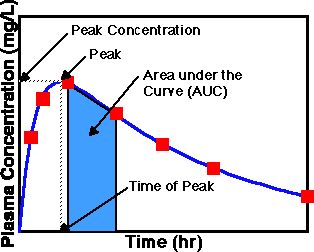 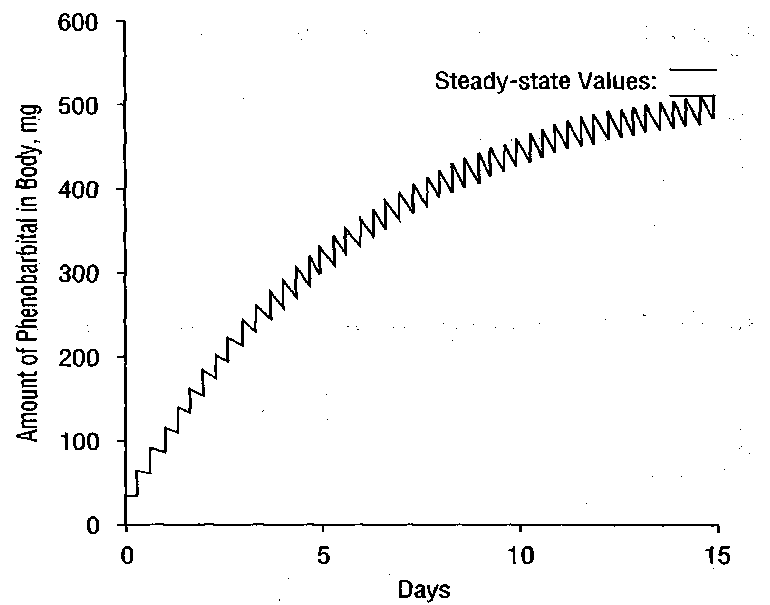 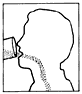 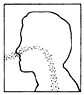 13
Specific needs toxicokinetics (TK)
ADME + TK
Careful selection of relevant exposure biomarker

Carefully correlating external and internal exposure
Slow toxicokinetics  long half-life
Only steady state levels (dose per day in = dose per day out)
Rapid toxicokinetics  short half-life
Fluctuating C,t –curve  Careful contemplation external exposure

Biomarker parent or metabolite or parent + metabolite (e.g. BPA + GLUC) ?
Toxicokinetic modelling is key need
14
TK Model simulation
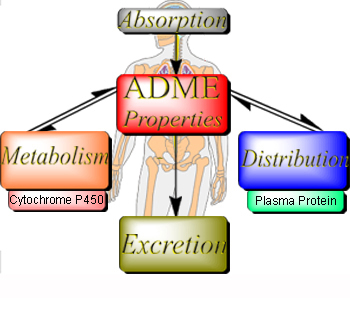 C,t-curve
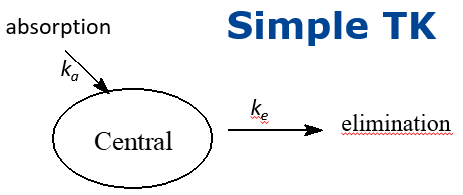 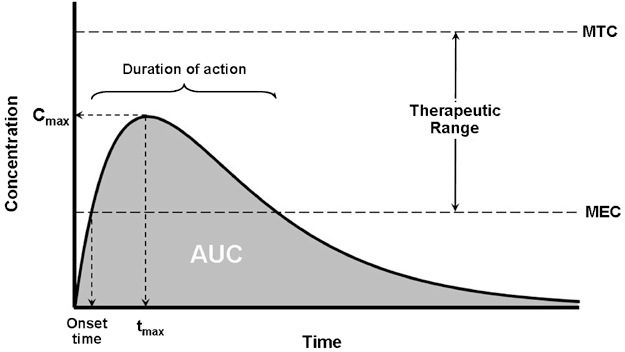 PBTK
Blood C,t-curve  (concentration –time curve)
Toxic Concentration
Biomarker: Parent chemical ? Metabolite ? 

Biomarker concentration to pollutant intake
What is relevant for HBM ?
15
Increasing complexity of (TK modelling) approaches used
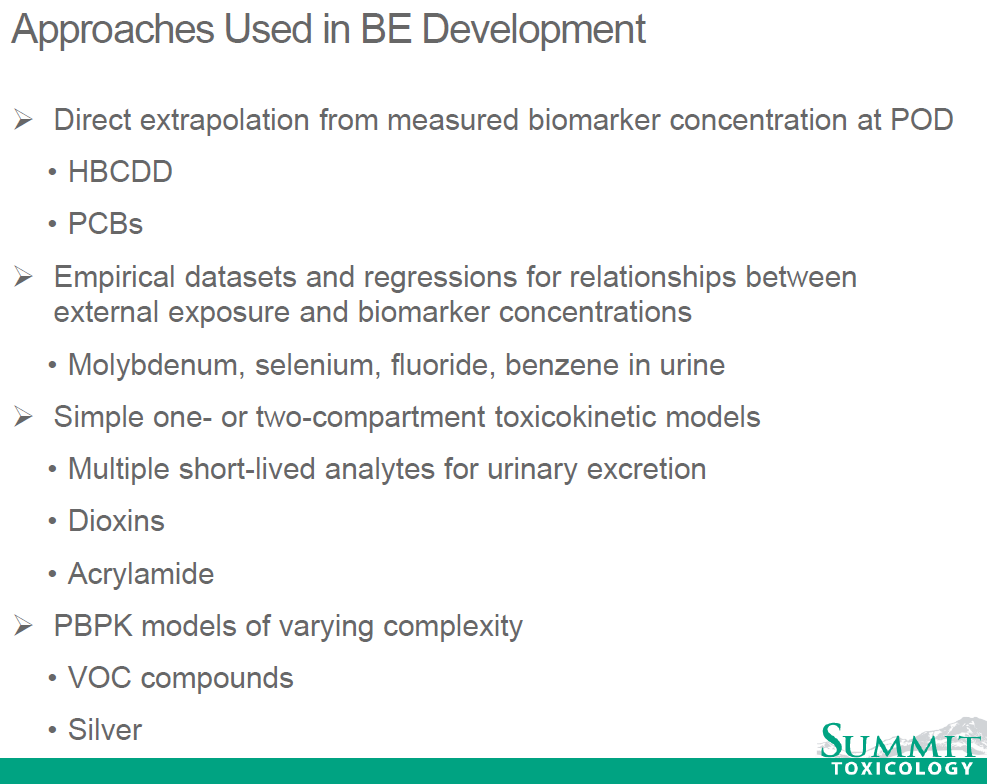 www German HBM Commission
16
Sampling strategy based on half-life
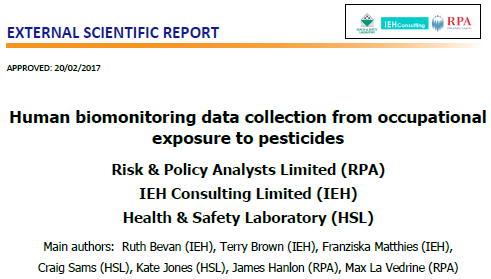 Bevan et al., 2017
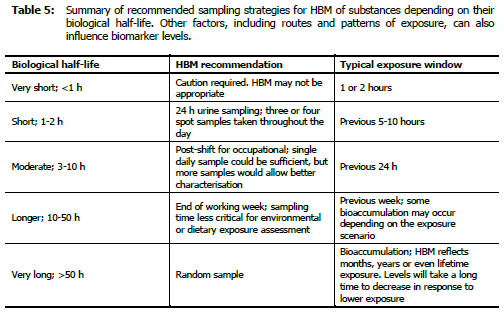 17
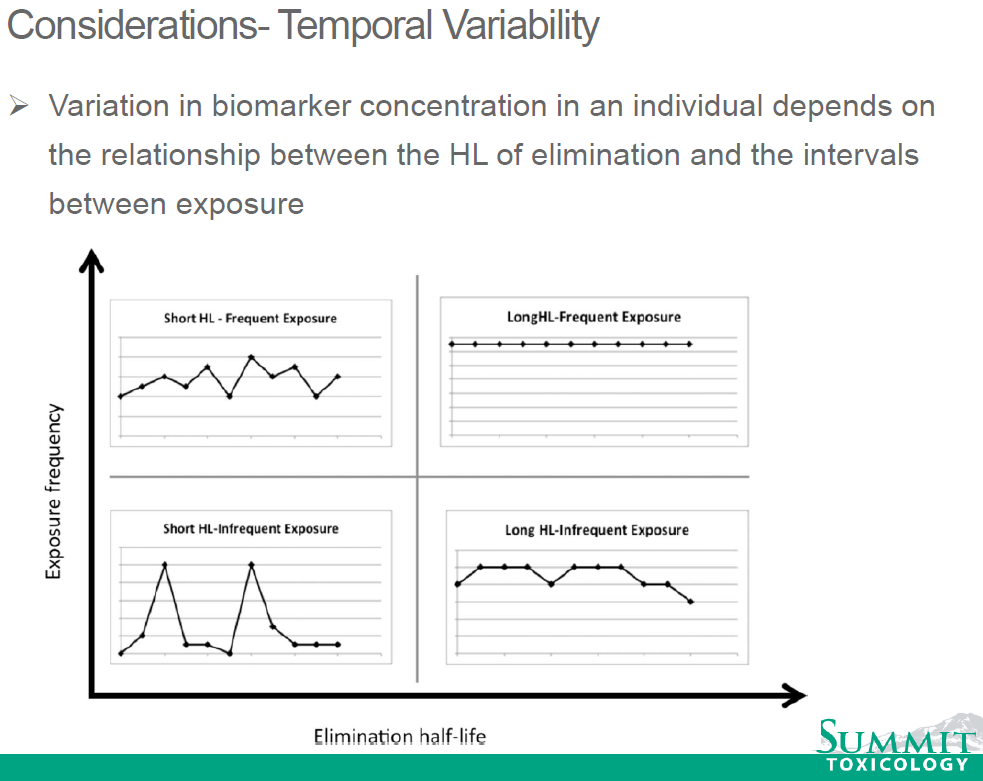 18
www German HBM Commission
Relevance and Uncertainty
Black Box
Internal Exposure
?
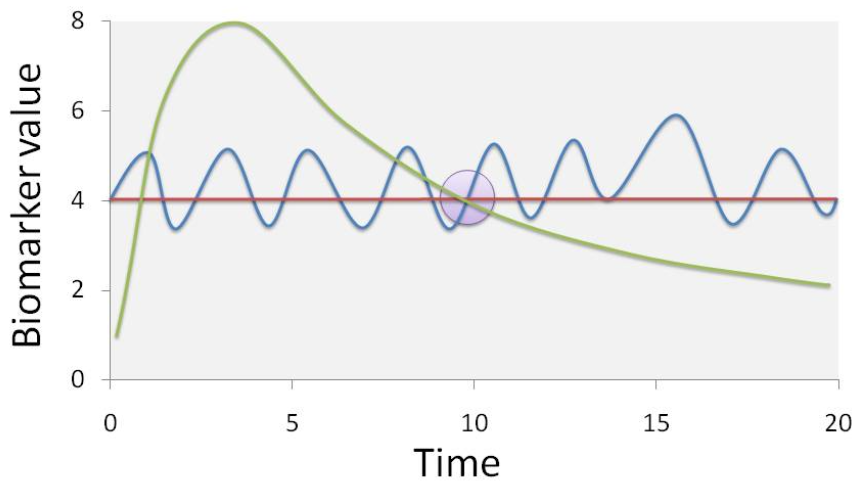 Exposure variables
Need to know ‘applicability domain’ of HBM-GV
ADME
Concentration
Time-activity
patterns
Timing
Confounders
Lifestyle
Duration
Susceptibility
HBM-GV
HBM Point measurement
19
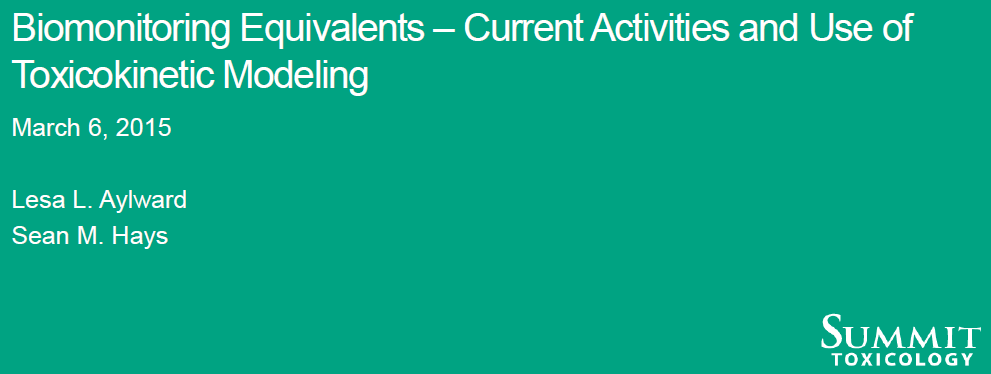 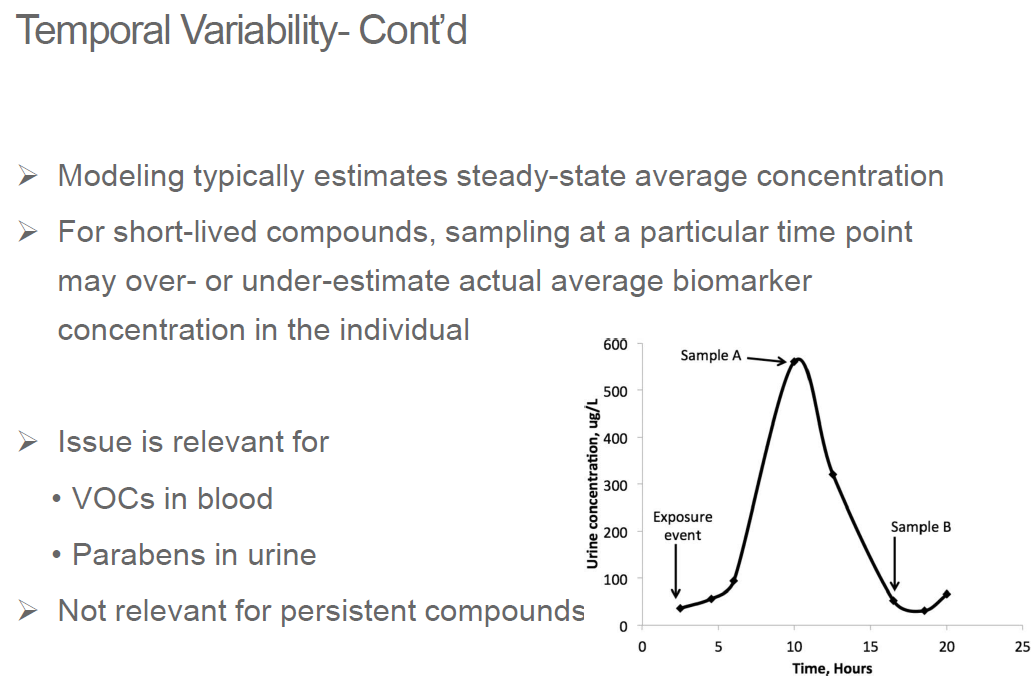 www German HBM Commission
20
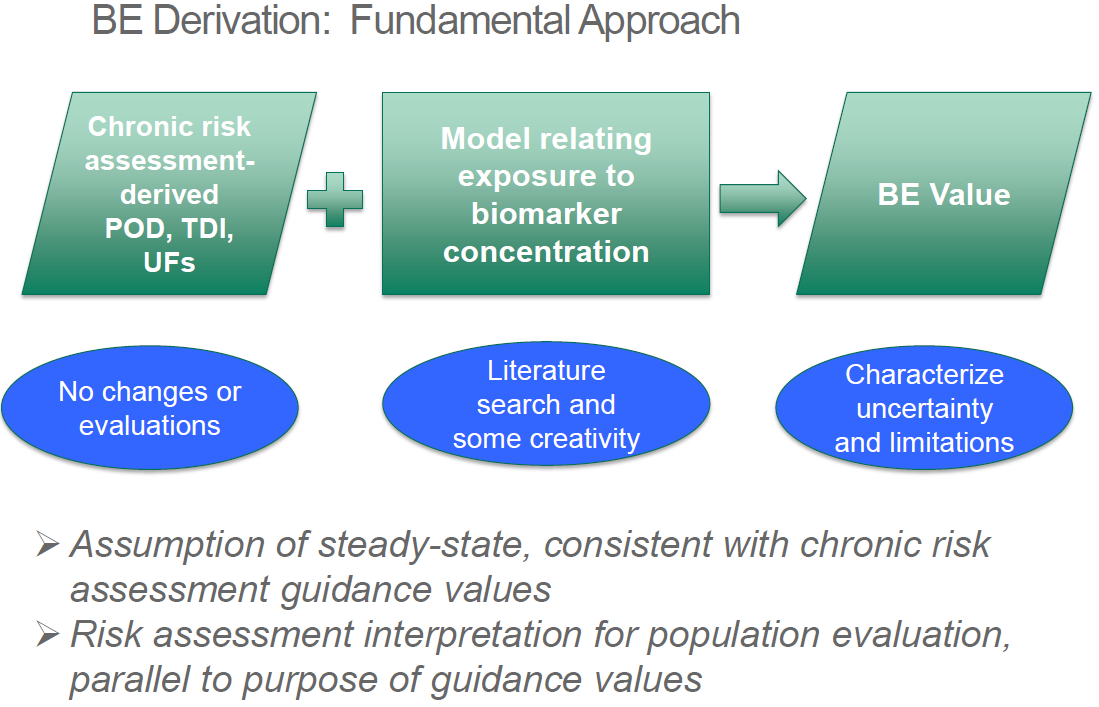 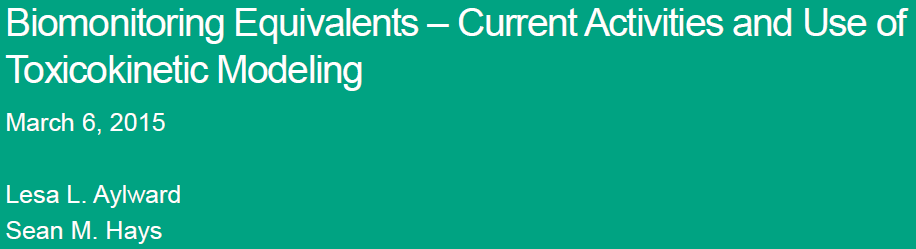 www German HBM Commission
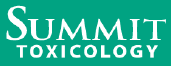 21
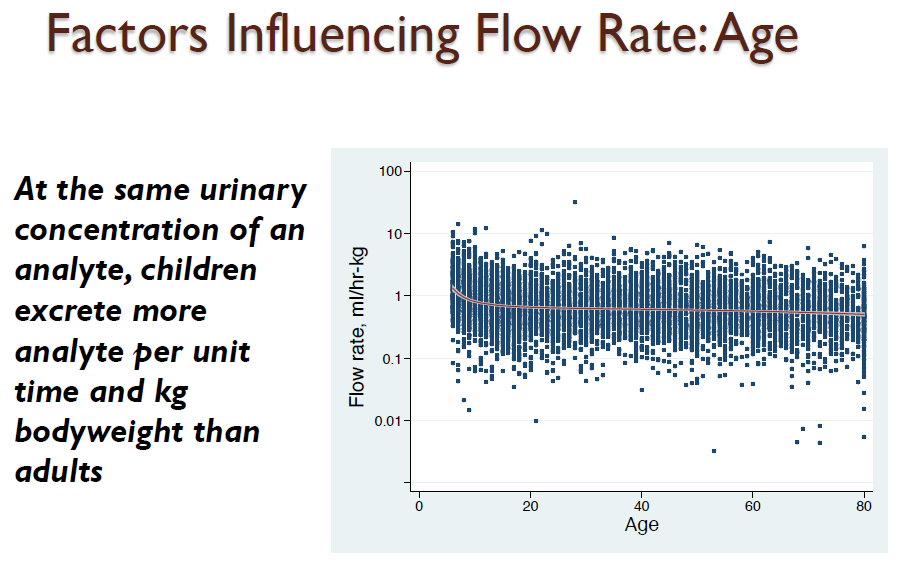 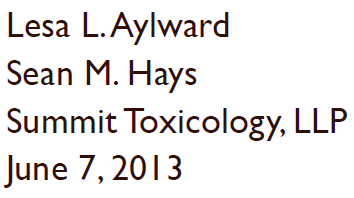 www German HBM Commission
22
Purpose of the risk assessment
Average human exposure versus HBM-GV
Sex-specific risk assessment
Age-specific risk assessment (children and adolescents have higher food intake in g/kg bw/d)
First tier screening risk assessment
Higher tier focussed risk assessment
23
Age-dependency
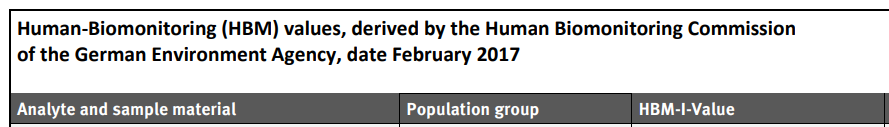 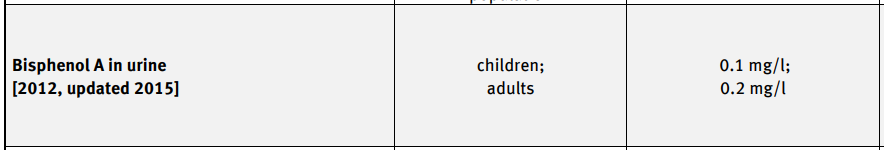 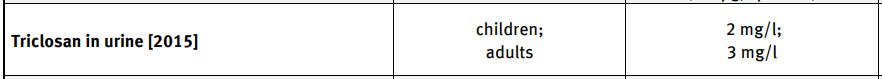 UBA - HBM Commision
24
Tiers in HBM-based RA and BM needs
More specific RA   more specific subpopulation BM data
P95 General population BM levels vs HBM-GV
1
P95 Sex-specific BM levels
P95 ‘Age category’-specific BM levels
P95 Worker-specific BM levels
2
More stratification (SES, smoking, pregnancy, diet)
Distance to point emission (e.g. PFOA industry)
3
Increasing limitations: 
Confounding factors in looking for causal relationships
Limited size subpopulations (# participants)
25
Predicted and measured toluene in blood
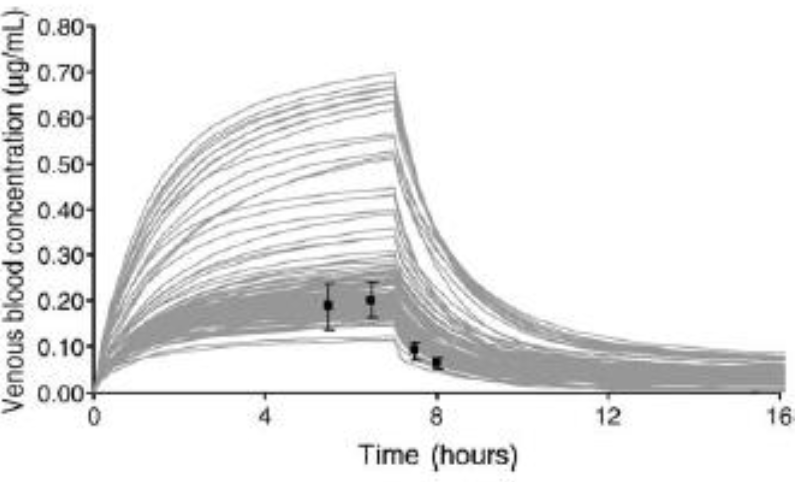 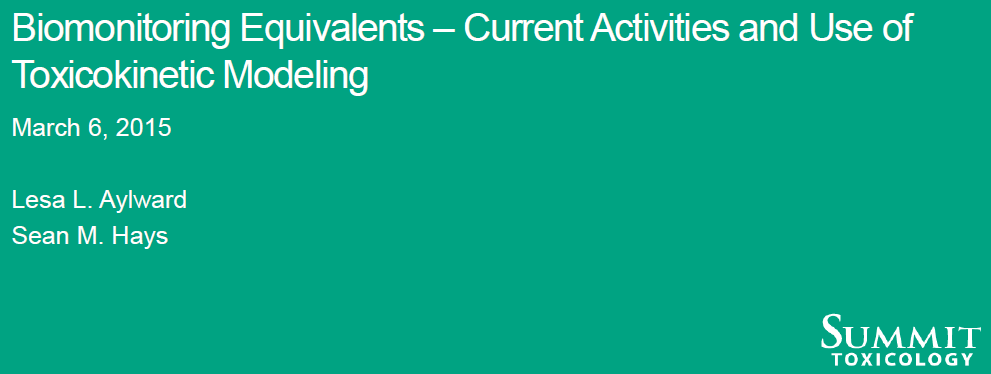 www German HBM Commission
Interindividual variation > 5-fold
26
Crucial differences worker vs general population
Risk assessment general population
All exposure routes (oral, dermal and via inhalation)
Duration
24 h (air pollutants; indoor or outdoor)
Several times per day (food, drinking water)
Many hours (toys, contaminated dust)
Risk assessment worker
Different exposure times and duration (8h max)
Different exposure routes (dermal and via inhalation)
Different exposure levels (often significantly higher)
More narrow subpopulation (healthy worker)
3rd HBM4EU Training School,Brno, June 17-21, 2019
27
Three C,t-curve examples and one single HBM-sample
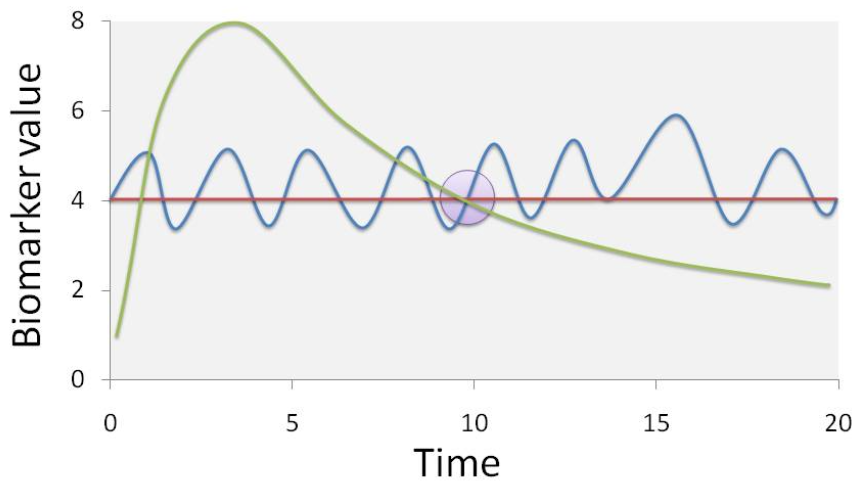 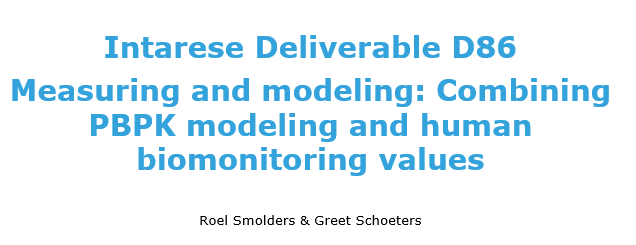 28
Relevance and Uncertainty Knowledge Needs
Black Box
Internal Exposure
?
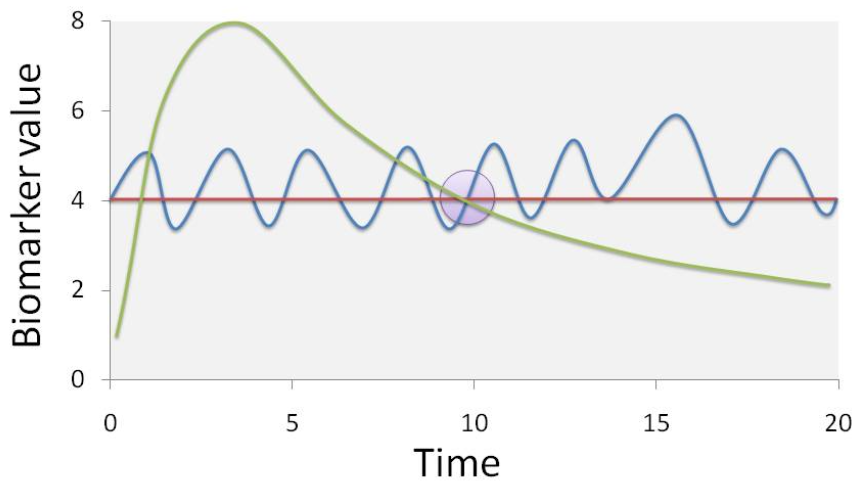 Exposure variables
Need to know ‘applicability domain’ of HBM-GV
ADME
Concentration
Time-activity
patterns
Timing
Confounders
Lifestyle
Duration
Susceptibility
HBM-GV
HBM Point measurement
29
Contactjos.bessems@vito.be
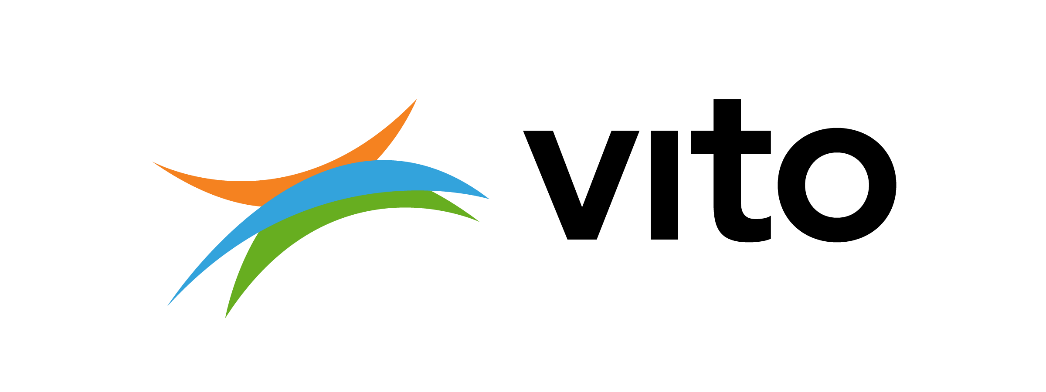 Speaker’s information
European Dutchman Jos BESSEMS works as senior scientist at VITO Health in Mol, Belgium. 
Chemical risk assessor for >20 years. Working now to increase the use of human biomonitoring data in mainstream chemicals management and active in the science-policy nexus.